Екосистем
Екосистем е функционална поврзаност на живиот и неживиот дел на животната средина.За да можат живите организми да опстанат  во биосферата потребно е храна за кислород.
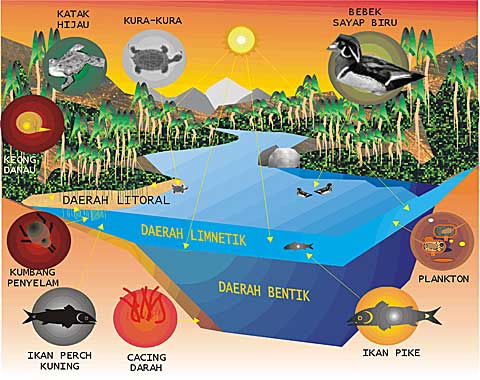 Природен екосистем
Животната средина која не  е под влијание на човекот  е природен екосистем.Условите  кои таму  владеат се подредени на потребите  на организмите.
.
Менување на екосистем
Карактеристика  на екосистем е нивото постојано менување.Еден од главните делови од животот  во еден екосистем е наоѓањето на енергија.
Синџир на исхрана
Организми кои добиваат енергија од јадење а други организми  се наречени потрошувачи.Ова пренесување на енергија создава синџир на исхрана.
ВЕштачки екосистем
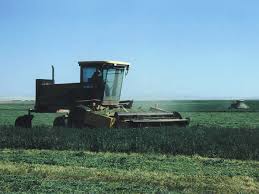 Човекот  со својата активност ја менува природата создаваќи вештачки екосистми .